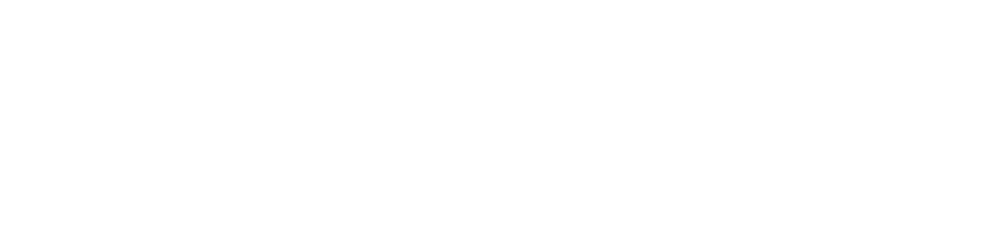 Thursday Bible Study
Luke 24:25-27
Nathan Holmes
True Words Baptist Church – 1377 S. 20th St. Louisville, KY – TrueWordsBaptist.org
Luke 24:25-27   Then he said unto them, O fools, and slow of heart to believe all that the prophets have spoken:  26 Ought not Christ to have suffered these things, and to enter into his glory?  27 And beginning at Moses and all the prophets, he expounded unto them in all the scriptures the things concerning himself.
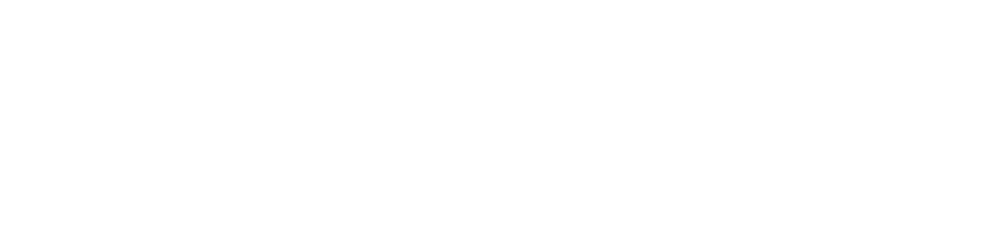 Title of the Bible Study
Sixty-Six Books:
One Story
True Words Baptist Church – 1377 S. 20th St. Louisville, KY – TrueWordsBaptist.org
Matthew 1:1 The book of the generation of Jesus Christ…
Luke 24:13-27 And, behold, two of them went that same day to a village called Emmaus, which was from Jerusalem about threescore furlongs. 14 And they talked together of all these things which had happened. 15 And it came to pass, that, while they communed together and reasoned, Jesus himself drew near, and went with them. 16 But their eyes were holden that they should not know him.
17 And he said unto them, What manner of communications are these that ye have one to another, as ye walk, and are sad? 18 And the one of them, whose name was Cleopas, answering said unto him, Art thou only a stranger in Jerusalem, and hast not known the things which are come to pass there in these days? 19 And he said unto them, What things? And they said unto him, Concerning Jesus of Nazareth, which was a prophet mighty in deed and word before God and all the people:
20 And how the chief priests and our rulers delivered him to be condemned to death, and have crucified him. 21 But we trusted that it had been he which should have redeemed Israel: and beside all this, to day is the third day since these things were done. 22 Yea, and certain women also of our company made us astonished, which were early at the sepulchre; 23 And when they found not his body, they came, saying, that they had also seen a vision of angels, which said that he was alive.
24 And certain of them which were with us went to the sepulchre, and found it even so as the women had said: but him they saw not. 25 Then he said unto them, O fools, and slow of heart to believe all that the prophets have spoken: 26 Ought not Christ to have suffered these things, and to enter into his glory? 27 And beginning at Moses and all the prophets, he expounded unto them in all the scriptures the things concerning himself.
24 And certain of them which were with us went to the sepulchre, and found it even so as the women had said: but him they saw not. 25 Then he said unto them, O fools, and slow of heart to believe all that the prophets have spoken: 26 Ought not Christ to have suffered these things, and to enter into his glory? 27 And beginning at Moses and all the prophets, he expounded unto them in all the scriptures the things concerning himself.
John 1:1-3 In the beginning was the Word, and the Word was with God, and the Word was God. 2. The same was in the beginning with God. 3. All things were made by him; and without him was not any thing made that was made.
Genesis 1:1 In the beginning God created the heaven and the earth.
Colossians 1:13 Who hath delivered us from the power of darkness, and hath translated us into the kingdom of his dear Son…
Colossians 1:16-17 …For by him were all things created, that are in heaven, and that are in earth, visible and invisible, whether they be thrones, or dominions, or principalities, or powers: all things were created by him, and for him: 17 And he is before all things, and by him all things consist.
Genesis 1:1 In the beginning God created the heaven and the earth.
Genesis 1:26 And God said, Let us make man in our image, after our likeness: and let them have dominion over the fish of the sea, and over the fowl of the air, and over the cattle, and over all the earth, and over every creeping thing that creepeth upon the earth.
1 John 5:7 For there are three that bear record in heaven, the Father, the Word, and the Holy Ghost: and these three are one.
Genesis 3:14-15 And the LORD God said unto the serpent, Because thou hast done this, thou art cursed above all cattle, and above every beast of the field; upon thy belly shalt thou go, and dust shalt thou eat all the days of thy life: 15 And I will put enmity between thee and the woman, and between thy seed and her seed; it shall bruise thy head, and thou shalt bruise his heel.
Hebrews 2:14 Forasmuch then as the children are partakers of flesh and blood, he also himself likewise took part of the same…
…that through death he might destroy him that had the power of death, that is, the devil;
Genesis 3:7-11 And the eyes of them both were opened, and they knew that they were naked; and they sewed fig leaves together, and made themselves aprons. 8 And they heard the voice of the LORD God walking in the garden in the cool of the day: and Adam and his wife hid themselves from the presence of the LORD God amongst the trees of the garden. 9 And the LORD God called unto Adam,
and said unto him, Where art thou? 10 And he said, I heard thy voice in the garden, and I was afraid, because I was naked; and I hid myself. 11 And he said, Who told thee that thou wast naked? Hast thou eaten of the tree, whereof I commanded thee that thou shouldest not eat?
Genesis 3:21 Unto Adam also and to his wife did the LORD God make coats of skins, and clothed them.
Hebrews 9:22 And almost all things are by the law purged with blood; and without shedding of blood is no remission.
Genesis 4:3-5 And in process of time it came to pass, that Cain brought of the fruit of the ground an offering unto the LORD. 4 And Abel, he also brought of the firstlings of his flock and of the fat thereof. And the LORD had respect unto Abel and to his offering: 5 But unto Cain and to his offering he had not respect. And Cain was very wroth, and his countenance fell.
Matthew 23:34-35 Wherefore, behold, I send unto you prophets, and wise men, and scribes: and some of them ye shall kill and crucify; and some of them shall ye scourge in your synagogues, and persecute them from city to city: 35 That upon you may come all the righteous blood shed upon the earth, from the blood of righteous Abel unto the blood of Zacharias son of Barachias, whom ye slew between the temple and the altar.
Matthew 23:34-35 Wherefore, behold, I send unto you prophets, and wise men, and scribes: and some of them ye shall kill and crucify; and some of them shall ye scourge in your synagogues, and persecute them from city to city: 35 That upon you may come all the righteous blood shed upon the earth, from the blood of righteous Abel unto the blood of Zacharias son of Barachias, whom ye slew between the temple and the altar.
Hebrews 11:4 By faith Abel offered unto God a more excellent sacrifice than Cain, by which he obtained witness that he was righteous, God testifying of his gifts: and by it he being dead yet speaketh.
Genesis 4:25-26 And Adam knew his wife again; and she bare a son, and called his name Seth: For God, said she, hath appointed me another seed instead of Abel, whom Cain slew. 26 And to Seth, to him also there was born a son; and he called his name Enos: then began men to call upon the name of the LORD.
Luke 3:23-24 And Jesus himself began to be about thirty years of age, being (as was supposed) the son of Joseph, which was the son of Heli, 24 Which was the son of Matthat, which was the son of Levi, which was the son of Melchi, which was the son of Janna, which was the son of Joseph…
Luke 3:37-38 Which was the son of Mathusala, which was the son of Enoch, which was the son of Jared, which was the son of Maleleel, which was the son of Cainan, 38 Which was the son of Enos, which was the son of Seth, which was the son of Adam, which was the son of God.
Genesis 6:11-14   The earth also was corrupt before God, and the earth was filled with violence.  12 And God looked upon the earth, and, behold, it was corrupt; for all flesh had corrupted his way upon the earth.  13 And God said unto Noah, The end of all flesh is come before me; for the earth is filled with violence through them; and, behold, I will destroy them with the earth.  14 Make thee an ark of gopher wood; rooms shalt thou make in the ark, and shalt pitch it within and without with pitch…
Genesis 6:16 A window shalt thou make to the ark, and in a cubit shalt thou finish it above; and the door of the ark shalt thou set in the side thereof; with lower, second, and third stories shalt thou make it.
Genesis 6:18-19 But with thee will I establish my covenant; and thou shalt come into the ark, thou, and thy sons, and thy wife, and thy sons' wives with thee. 19 And of every living thing of all flesh, two of every sort shalt thou bring into the ark, to keep them alive with thee; they shall be male and female.
Genesis 7:15-16 And they went in unto Noah into the ark, two and two of all flesh, wherein is the breath of life. 16 And they that went in, went in male and female of all flesh, as God had commanded him: 
and the LORD shut him in.
Genesis 7:19 And the waters prevailed exceedingly upon the earth; and all the high hills, that were under the whole heaven, were covered.
Genesis 7:23 And every living substance was destroyed which was upon the face of the ground, both man, and cattle, and the creeping things, and the fowl of the heaven; and they were destroyed from the earth: and Noah only remained alive, and they that were with him 
in the ark.
John 10:1-2 Verily, verily, I say unto you, He that entereth not by the door into the sheepfold, but climbeth up some other way, the same is a thief and a robber. 2 But he that entereth in by the door is the shepherd of the sheep.
John 10:6-11 This parable spake Jesus unto them: but they understood not what things they were which he spake unto them.
7 Then said Jesus unto them again, Verily, verily, I say unto you, I am the door of the sheep. 8 All that ever came before me are thieves and robbers: but the sheep did not hear them. 9 I am the door: by me if any man enter in, he shall be saved, and shall go in and out, and find pasture.
John 14:6 Jesus saith unto him, I am the way, the truth, and the life: no man cometh unto the Father, but by me.
Acts 4:12 Neither is there salvation in any other: for there is none other name under heaven given among men, whereby we must be saved.
Genesis 12:1-3 Now the LORD had said unto Abram, Get thee out of thy country, and from thy kindred, and from thy father's house, unto a land that I will shew thee: 2 And I will make of thee a great nation, and I will bless thee, and make thy name great; and thou shalt be a blessing: 3 And I will bless them that bless thee, and curse him that curseth thee: and in thee shall all families of the earth be blessed.
Genesis 13:15-16 For all the land which thou seest, to thee will I give it, and to thy seed for ever. 16 And I will make thy seed as the dust of the earth: so that if a man can number the dust of the earth, then shall thy seed also be numbered.
Galatians 3:16 Now to Abraham and his seed were the promises made. He saith not, And to seeds, as of many; but as of one, And to thy seed, which is Christ.
Galatians 3:6-9   Even as Abraham believed God, and it was accounted to him for righteousness.  7 Know ye therefore that they which are of faith, the same are the children of Abraham.
8 And the scripture, foreseeing that God would justify the heathen through faith, preached before the gospel unto Abraham, saying, 
In thee shall all nations be blessed.  9 So then they which be of faith are blessed with faithful Abraham.
Galatians 3:13-14 Christ hath redeemed us from the curse of the law, being made a curse for us: for it is written, Cursed is every one that hangeth on a tree: 14 That the blessing of Abraham might come on the Gentiles through Jesus Christ; that we might receive the promise of the Spirit through faith.
Genesis 22:1-2 And it came to pass after these things, that God did tempt Abraham, and said unto him, Abraham: and he said, Behold, here I am. 2 And he said, Take now thy son, thine only son Isaac, whom thou lovest, and get thee into the land of Moriah; and offer him there for a burnt offering upon one of the mountains which I will tell thee of.
Genesis 22:6-13 And Abraham took the wood of the burnt offering, and laid it upon Isaac his son; and he took the fire in his hand, and a knife; and they went both of them together. 7 And Isaac spake unto Abraham his father, and said, My father: and he said, Here am I, my son. And he said, Behold the fire and the wood: but where is the lamb for a burnt offering? 8 And Abraham said, My son, God will provide himself a lamb for a burnt offering: so they went both of them together.
9 And they came to the place which God had told him of; and Abraham built an altar there, and laid the wood in order, and bound Isaac his son, and laid him on the altar upon the wood. 10 And Abraham stretched forth his hand, and took the knife to slay his son. 11 And the angel of the LORD called unto him out of heaven, and said, Abraham, Abraham: and he said, 
Here am I.
12 And he said, Lay not thine hand upon the lad, neither do thou any thing unto him: for now I know that thou fearest God, seeing thou hast not withheld thy son, thine only son from me. 13 And Abraham lifted up his eyes, and looked, and behold behind him a ram caught in a thicket by his horns: and Abraham went and took the ram, and offered him up for a burnt offering in the stead of his son.
Hebrews 11:17-19 By faith Abraham, when he was tried, offered up Isaac: and he that had received the promises offered up his only begotten son, 18 Of whom it was said, That in Isaac shall thy seed be called: 19 Accounting that God was able to raise him up, even from the dead; from whence also he received him in a figure.
Luke 24:27   And beginning at Moses and all the prophets, he expounded unto them in all the scriptures the things concerning himself.
Genesis 1:1 In the beginning God created the heaven and the earth.
Revelation 22:20-21 He which testifieth these things saith, Surely I come quickly. Amen. Even so, come, Lord Jesus. 21 The grace of our Lord Jesus Christ be with you all. Amen.
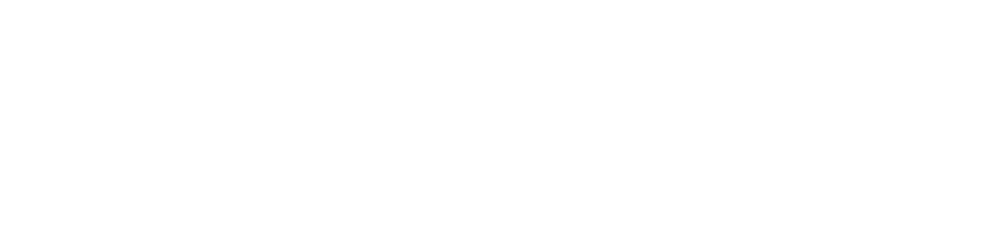 Visit Us:

TrueWordsBaptist.org
True Words Baptist Church – 1377 S. 20th St. Louisville, KY – TrueWordsBaptist.org